Bay Area Faults and Earth Material
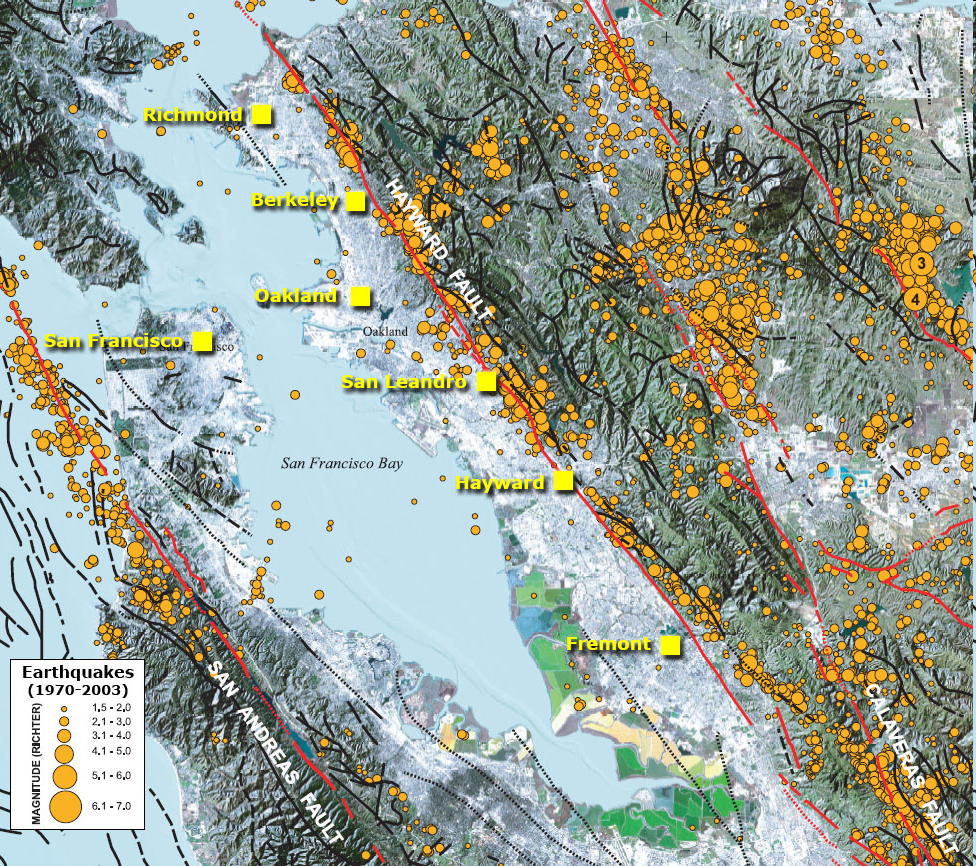 Bay Area
Faults
Earthquakes Today
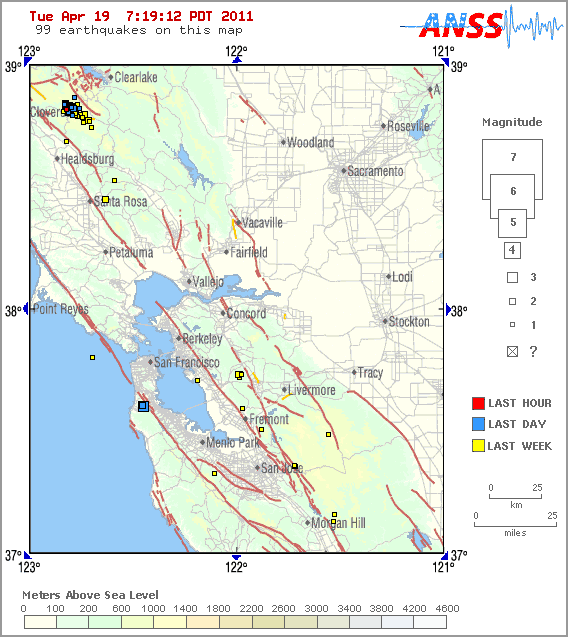 Geological Cross-section
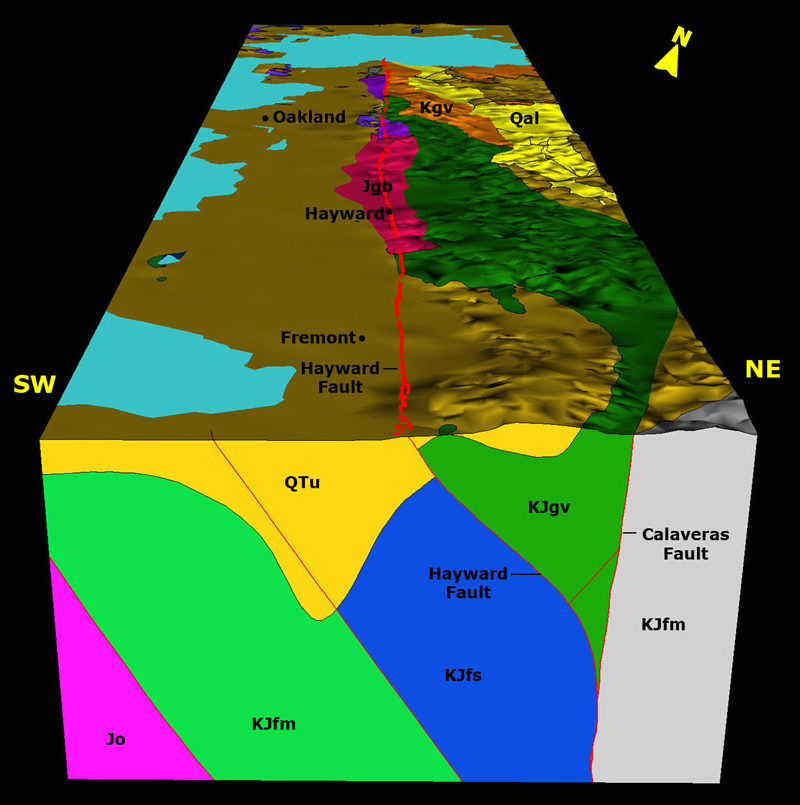 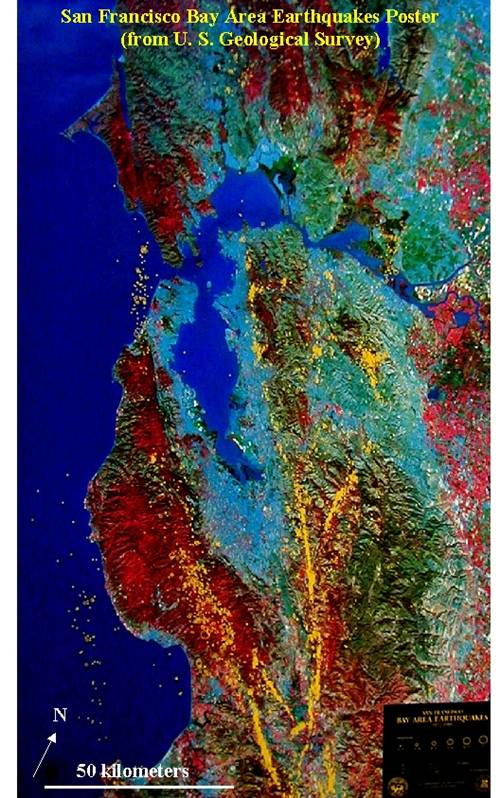 General breakdown:
Baymud: flat area near bay- marshland
Unconsolidated sediments: area that is flat toward the hills- sediment from hills filling in basin
Bedrock: hills (not all hills are stable but for this discussion we will assume this)
San Jose State University
San Jose State is built on unconsolidated sediments and is surrounded by mountains (bedrock).
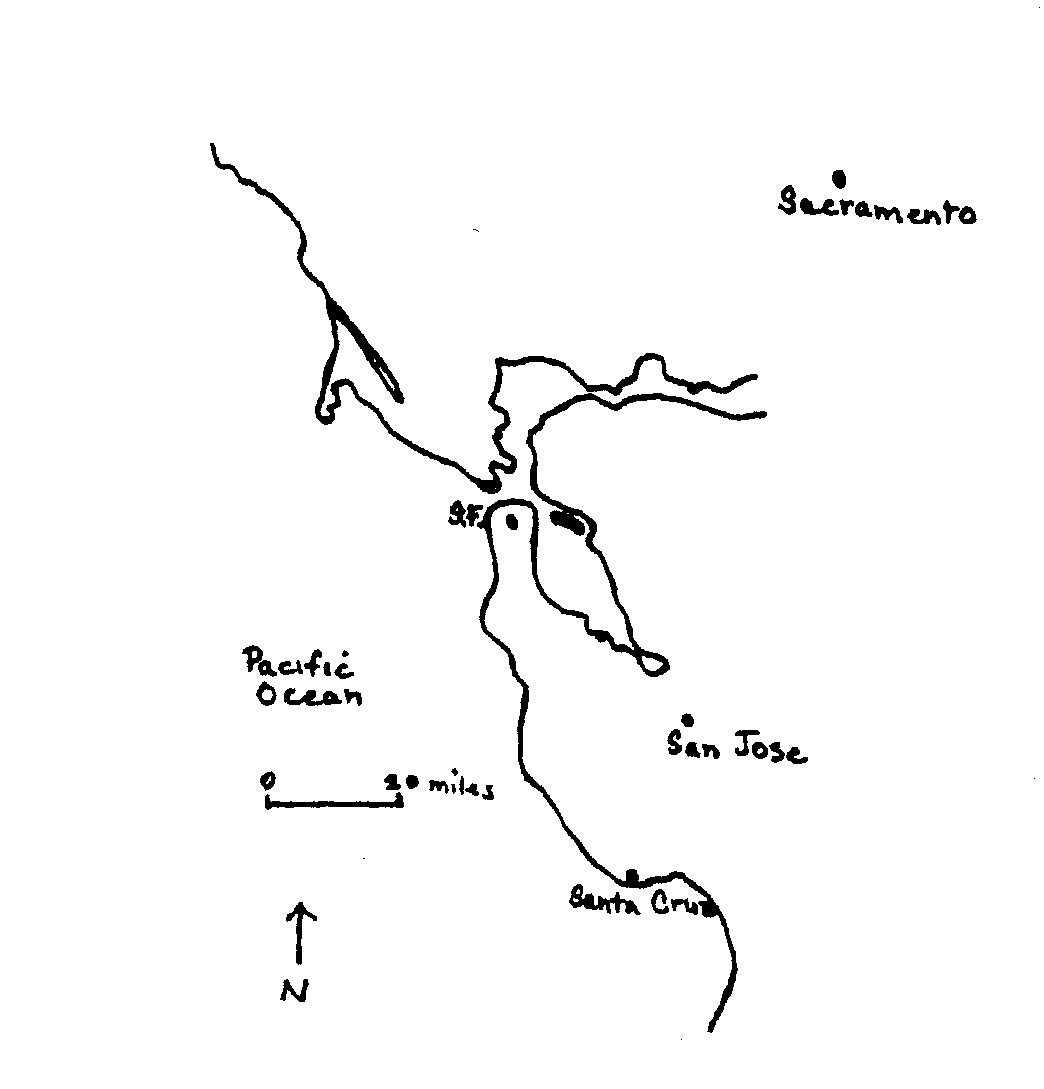 Earth Materials and ground shaking
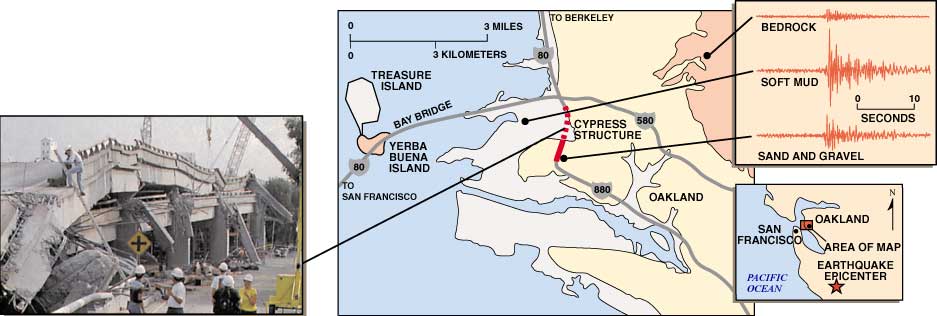 When the Bay Area Quakes
Understand general earthquake hazards
Know the general location of faults in the Bay Area
Have a general idea of the topography and earth materials of the Bay Area
Movie: specific locations of hazards; structural failures (Cypress structure addressed); forecasting eqs- recurrence interval and seismic gap